Proposal for utility and service supply locations
Jack Fowler
2018-June-05
Current plans for local services and utilities underground
The current plan is for DUNE and LBNF to provide the required locations for service locations throughout the underground spaces.  Along with location, the quantities and specifications for these services should be included.  
The local distribution for these services will be decided and performed at a later date when planning is more mature.  
Also it is possible that there will be several configurations needed over time in some locations.  How to implement this will be decided later.
This does not include any specific services that listed in the current requirements.  Eg.  Power for detector and DAQ, power for cryogenic equipment
2
Underground layout for cavern 1 and the CUC
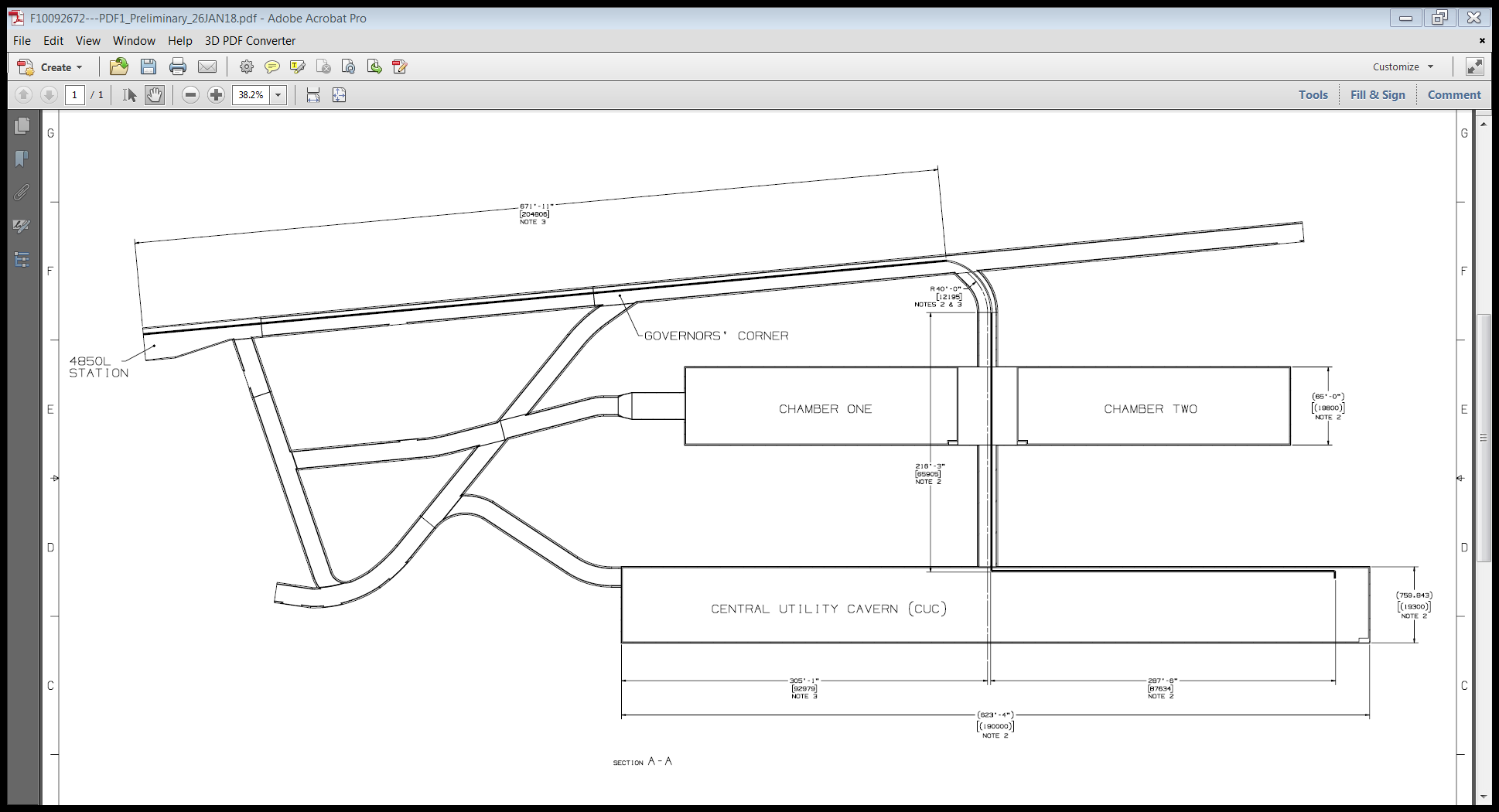 3
Plans for chilled water
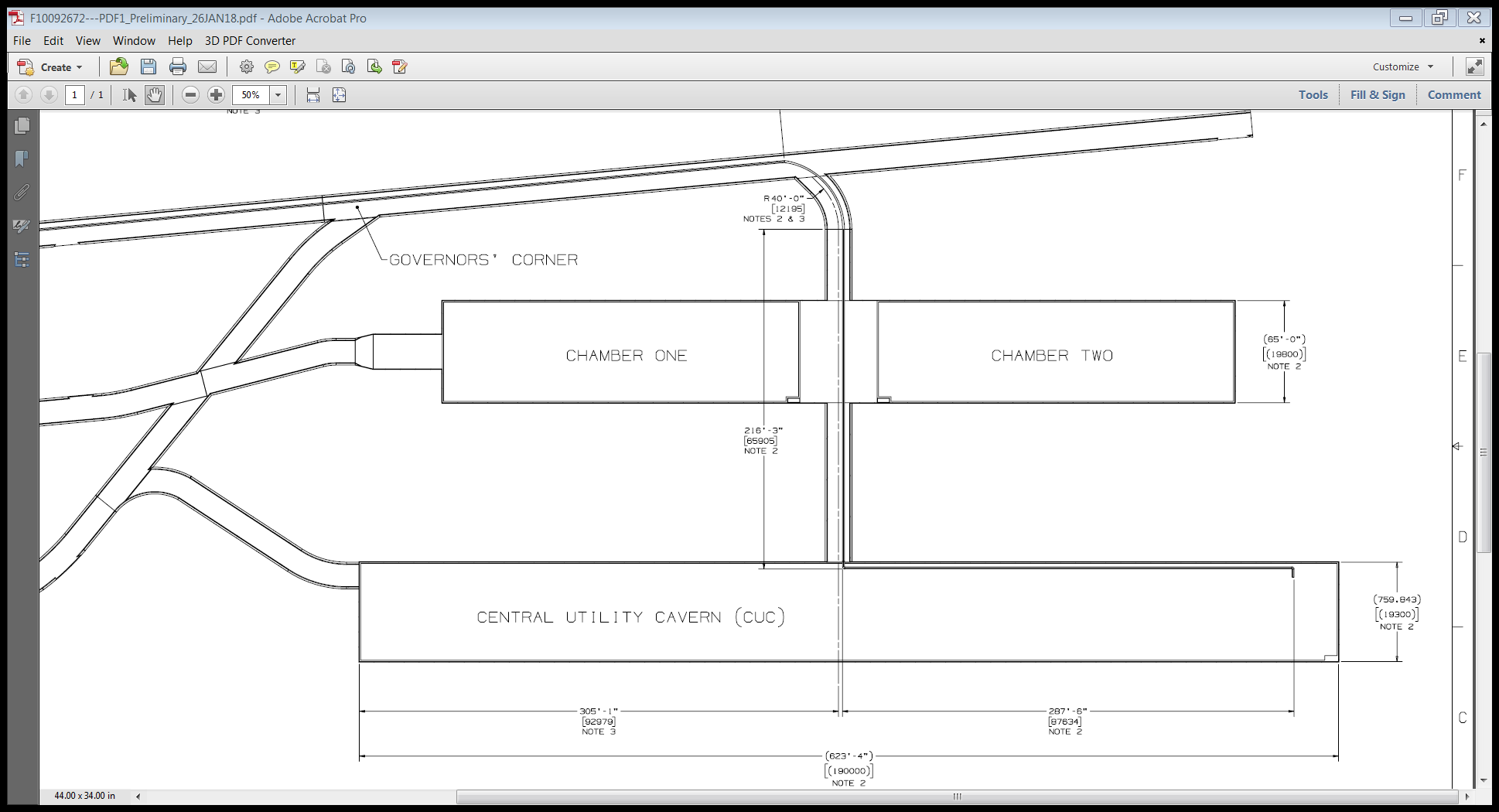 Mezzanine
Mezzanine
DAQ, Conf
Flow rates and supply temperature to be calculated by ARUP to dissipate a heat load of 500 kW for each location.
4
Plans for industrial water
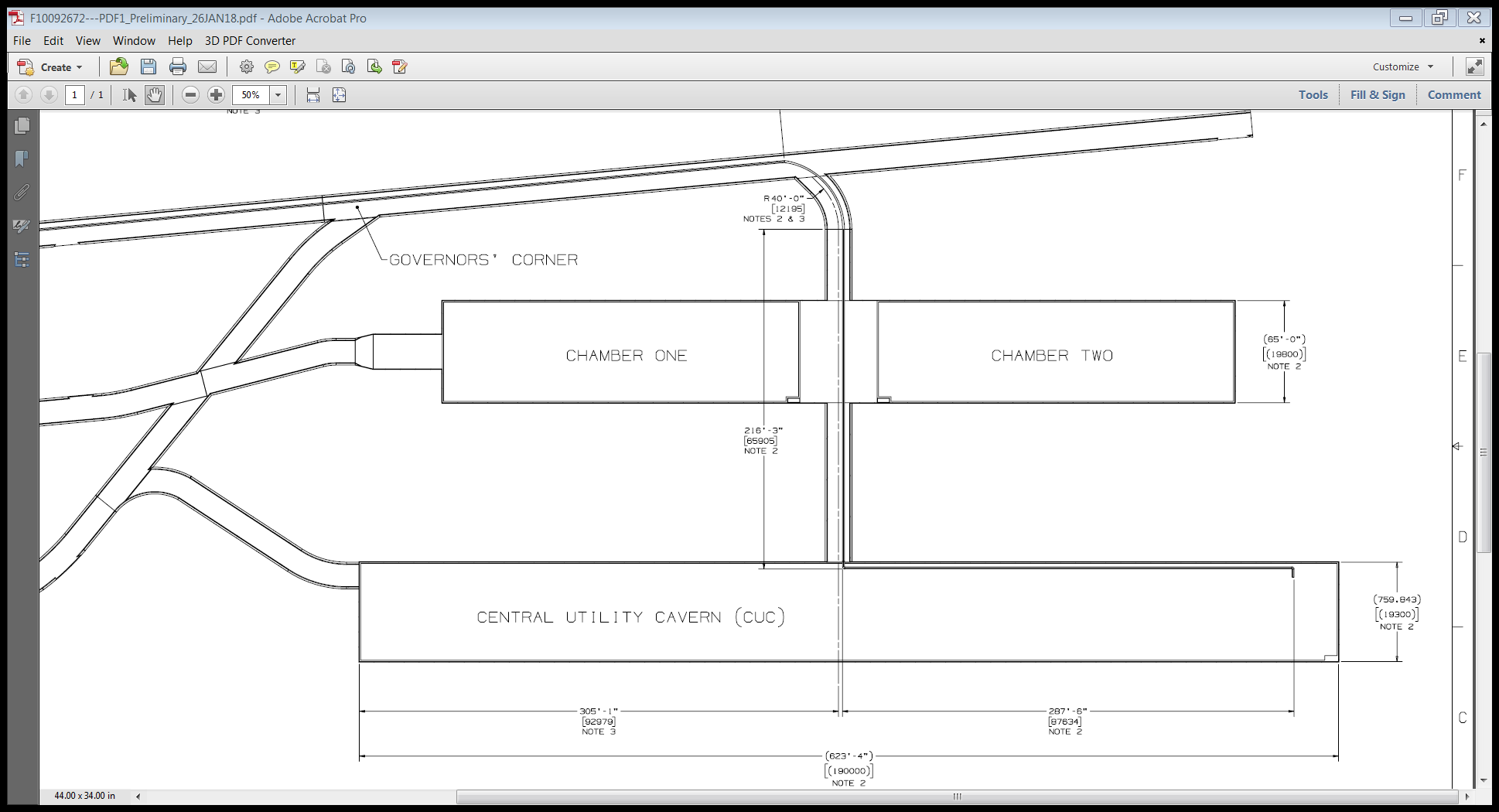 Mezzanine
Mezzanine
Flow rates TBD, but realize if large flow rates are required, then a suitable drain must also be specified.  These are currently set at 10 gpm.
DAQ, Conf
5
Plans for compressed air
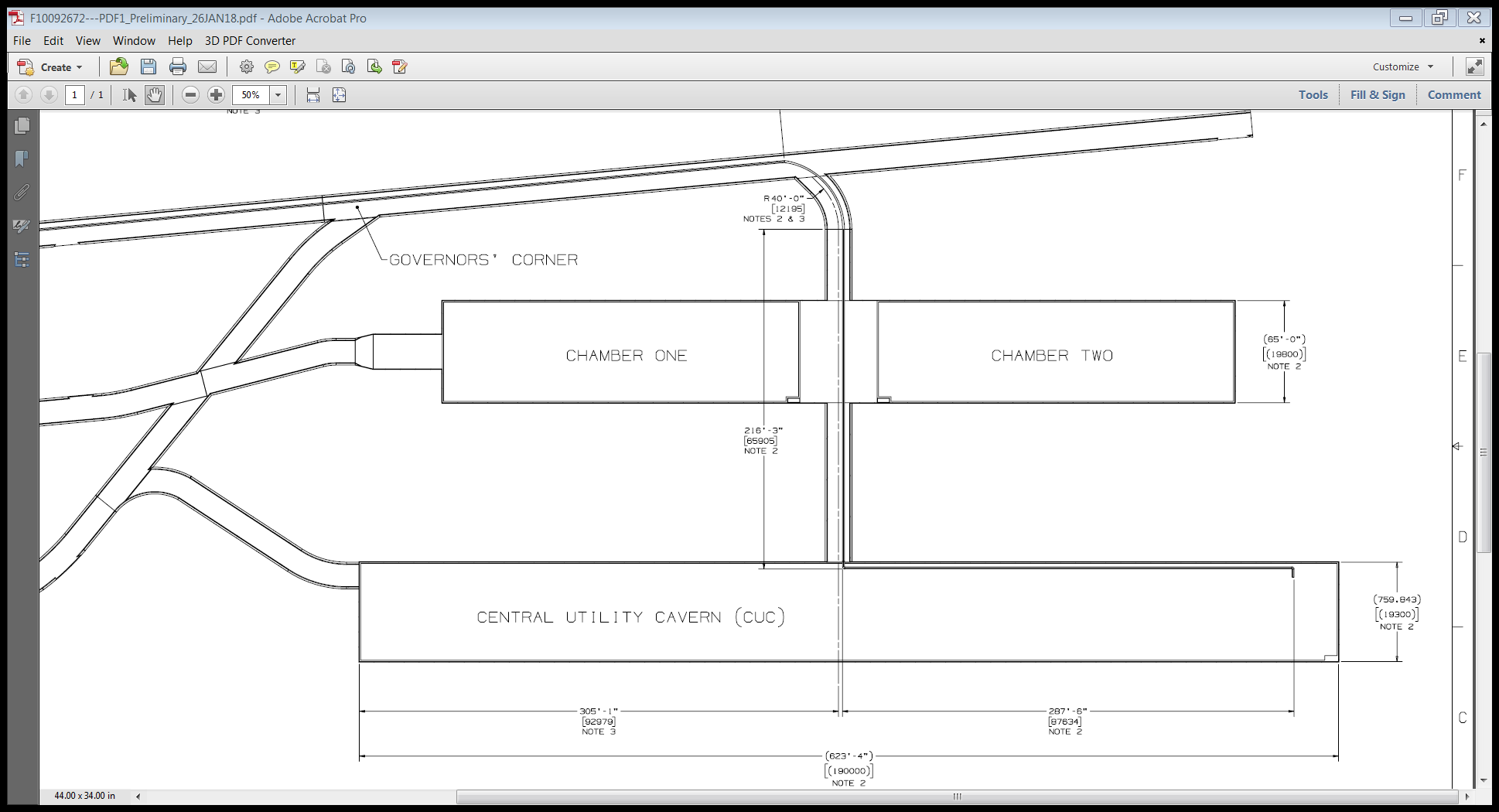 Mezzanine
Mezzanine
DAQ, Conf
Operating pressure of 120 psig. The minimum volume requirement is 220 ACFM at 90 psig.
6
Plans for electrical service panels
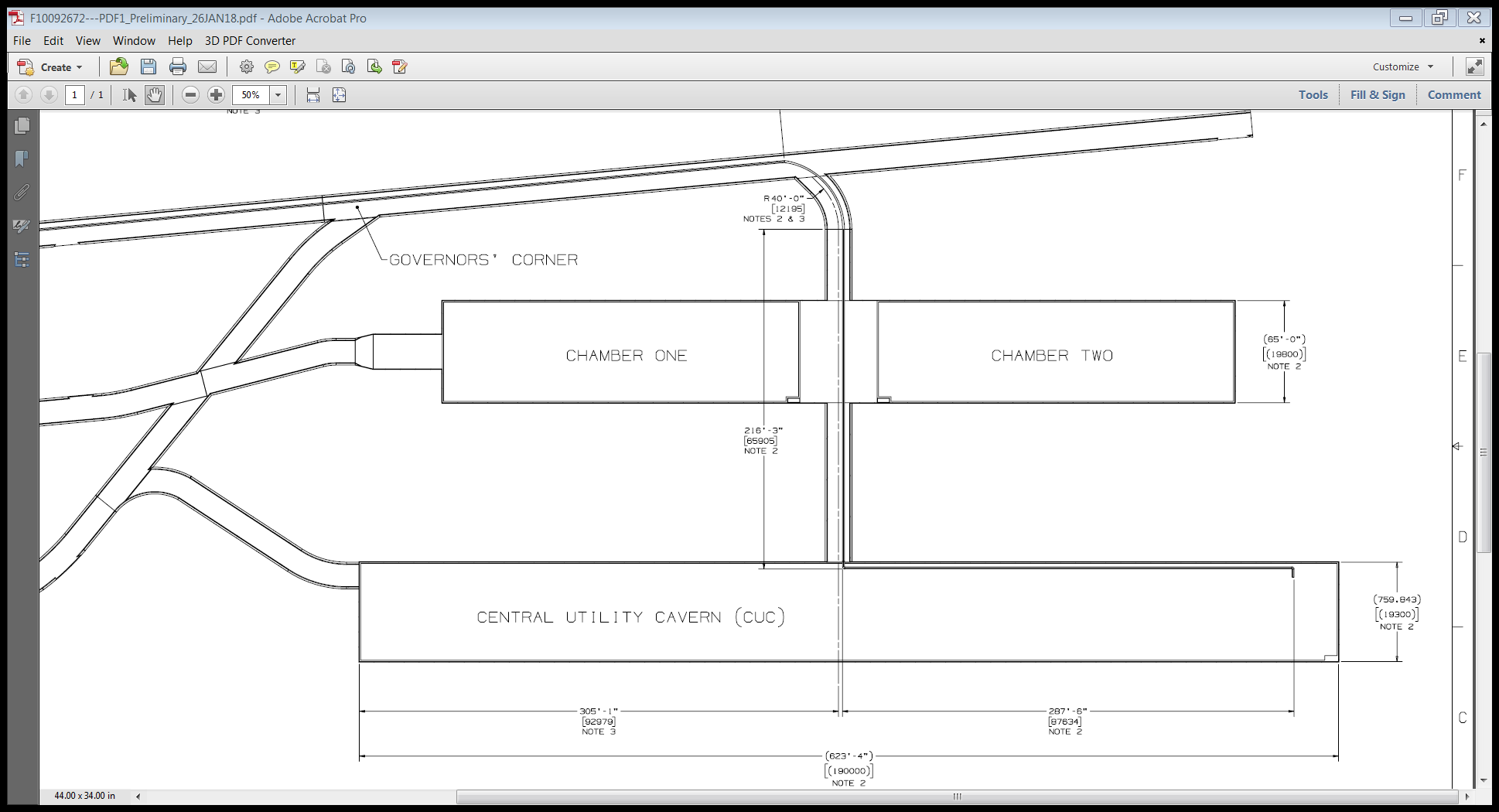 Primary use is for welders for warm structure and membrane
Mezzanine
Mezzanine
Need to quantify/specify
Amount of power
Voltage and type
Approximate number of breakers and amperage
DAQ, Conf
7